Engaging girls in STEM at Templestowe College
Meg Bailey
Learning Specialist (Student Agency and Authentic Learning) Classroom Teacher (Maths and Sciences, VCE Enviro)
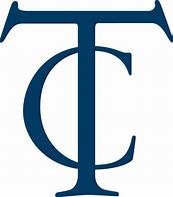 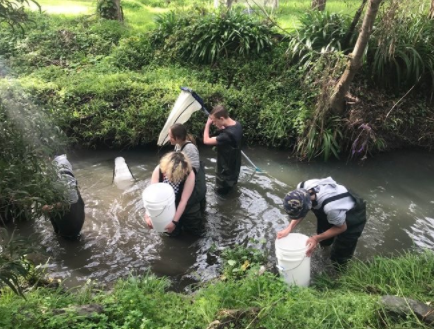 Speaking to you from Wurundjeri Country
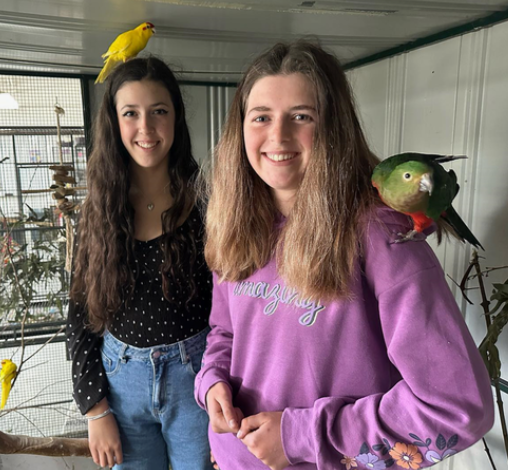 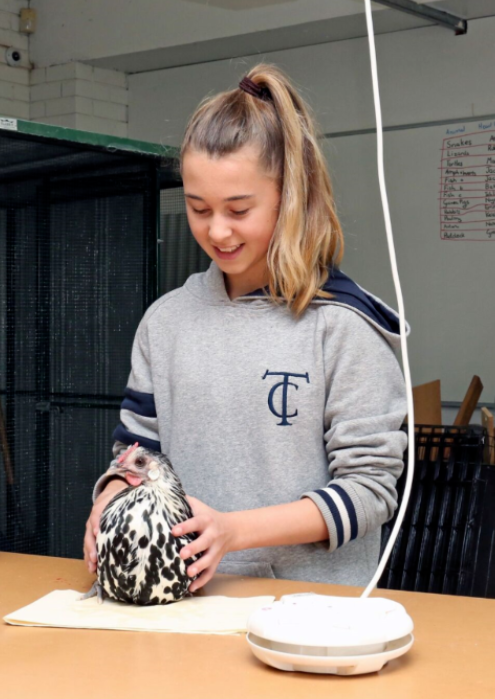 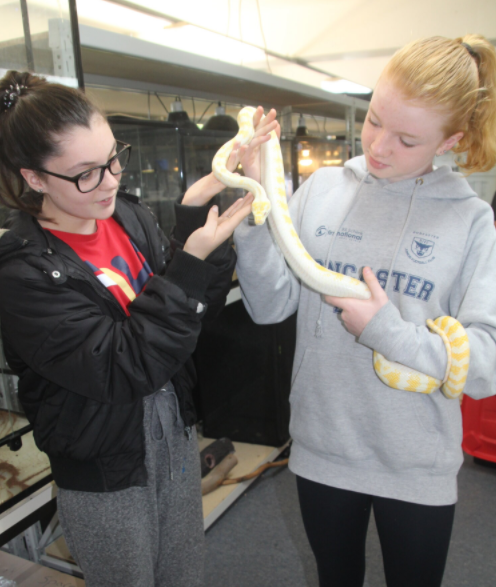 Animals Program
Permaculture Garden
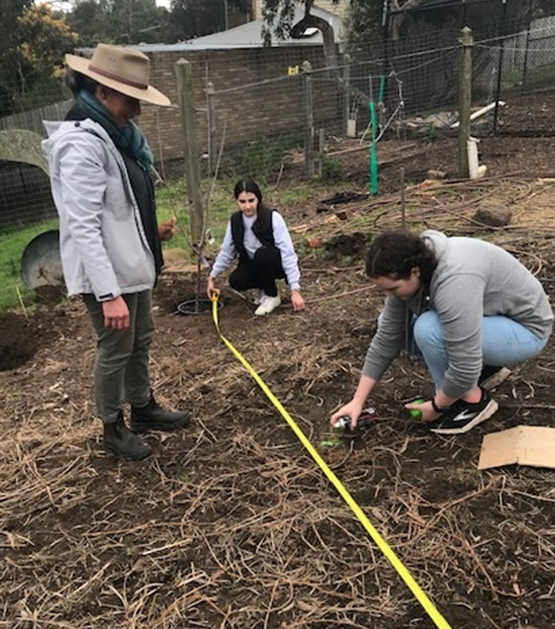 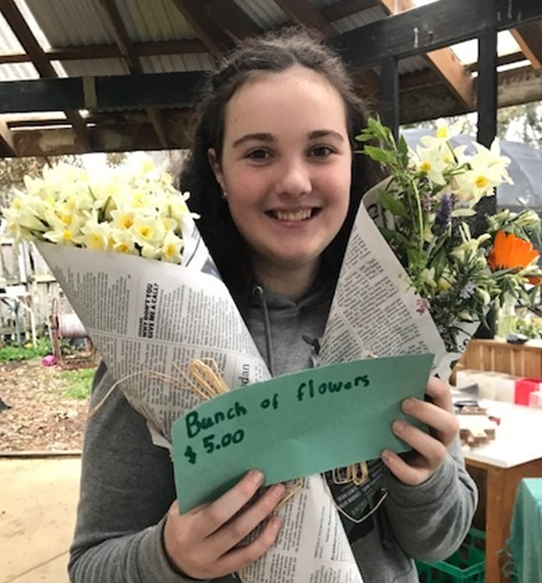 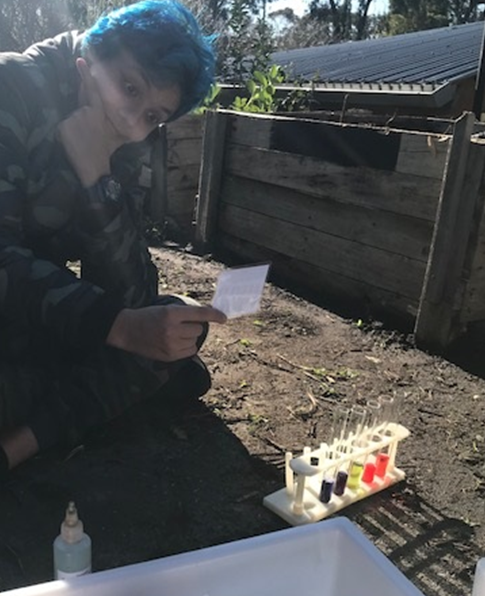 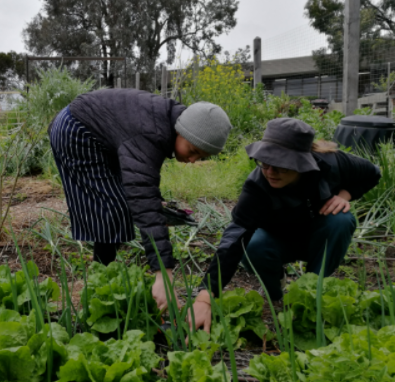 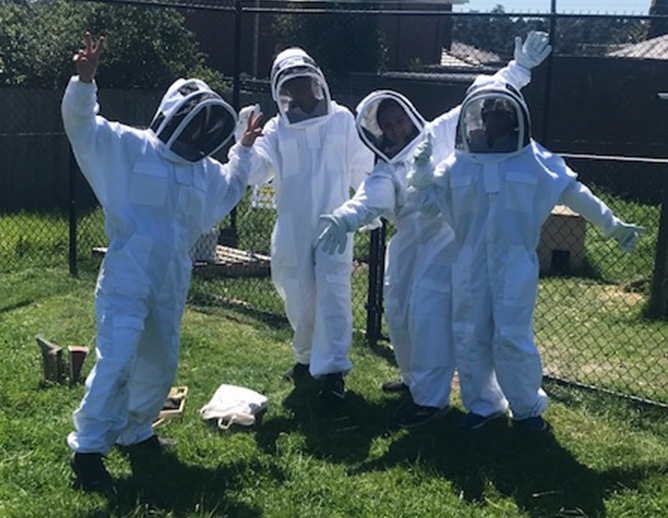 Science ElectivesZoology and Ecology Medicine and DiseaseEarth and Beyond Intelligent DesignsSea to SpaceForensic ScienceAll VCE Sciences
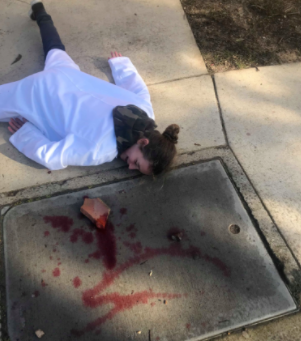 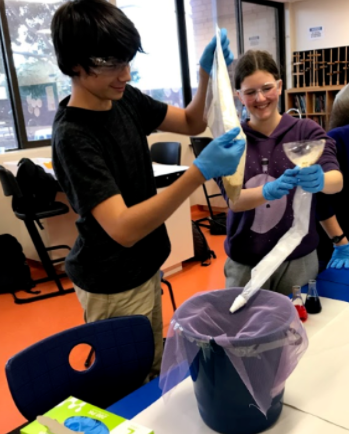 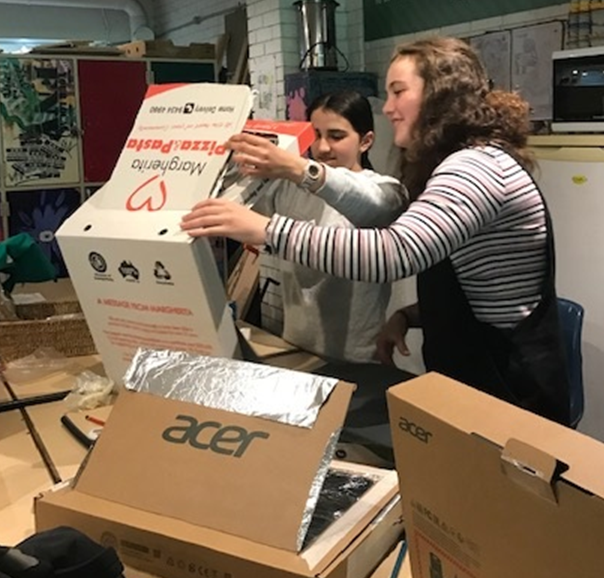 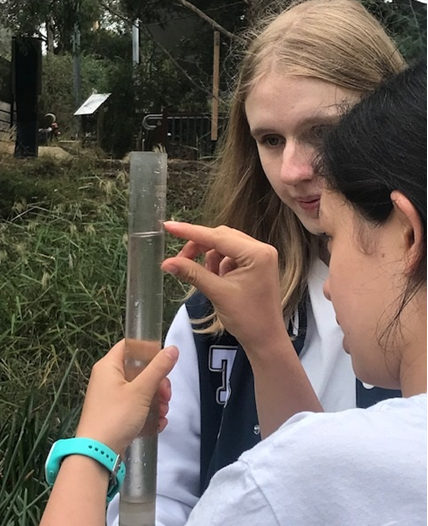 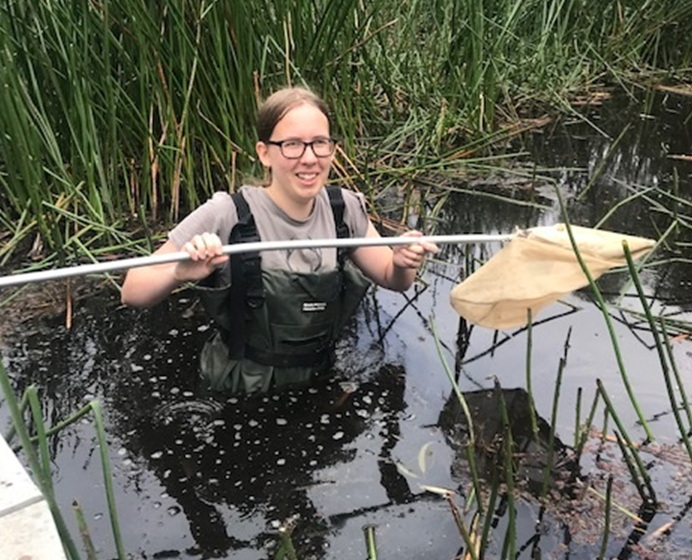 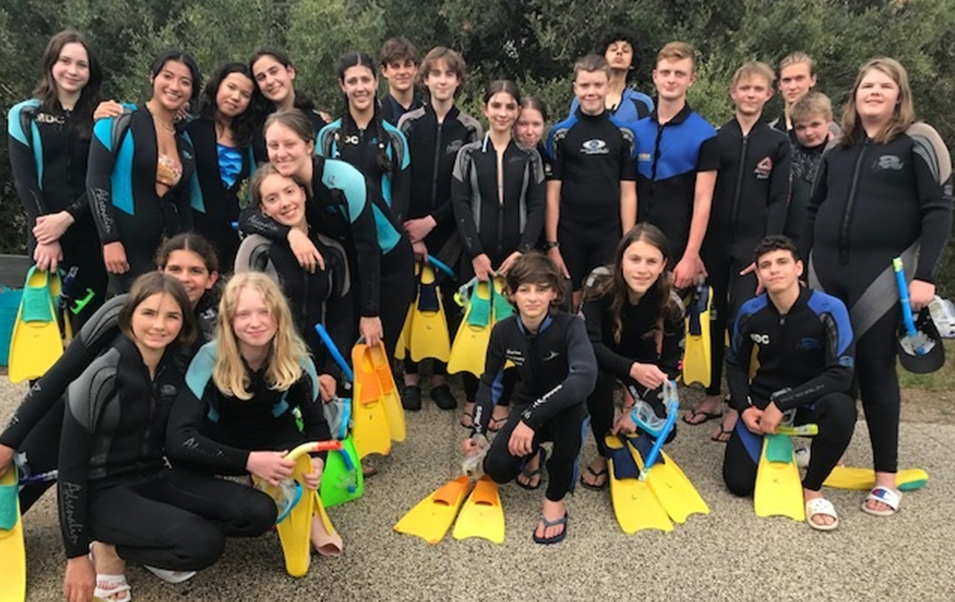 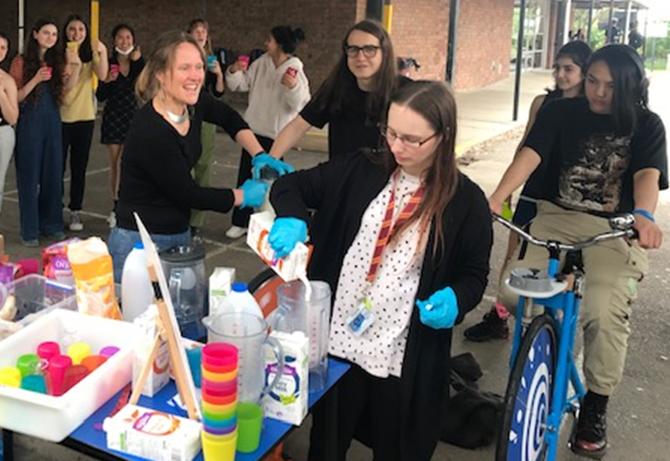 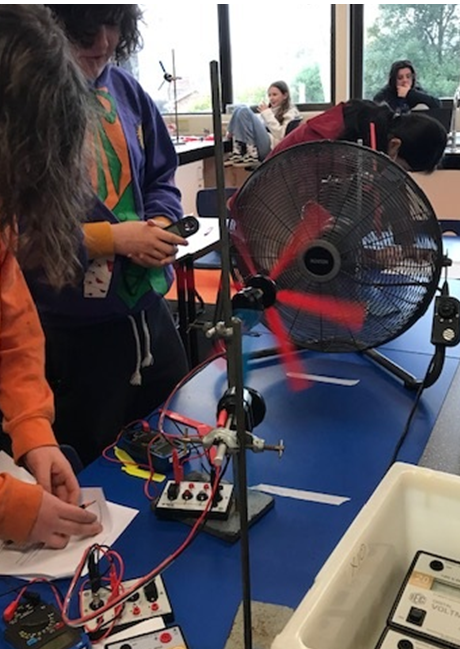 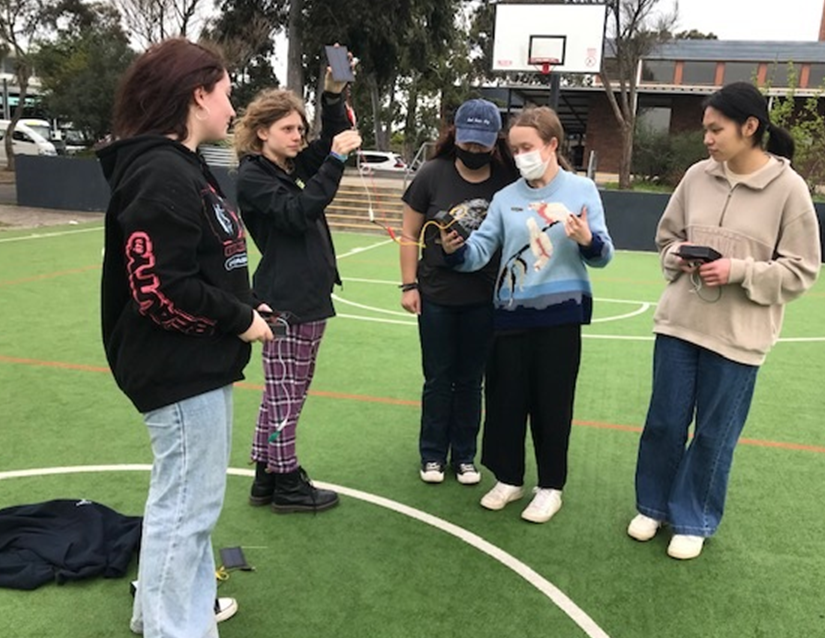 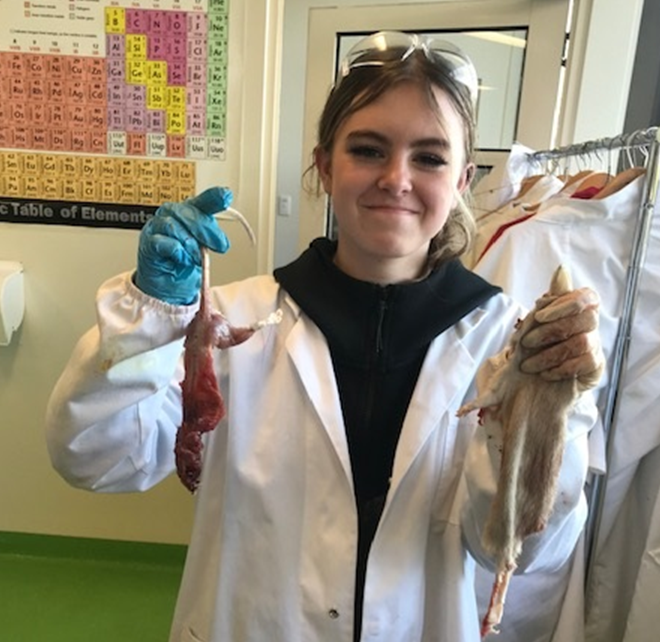 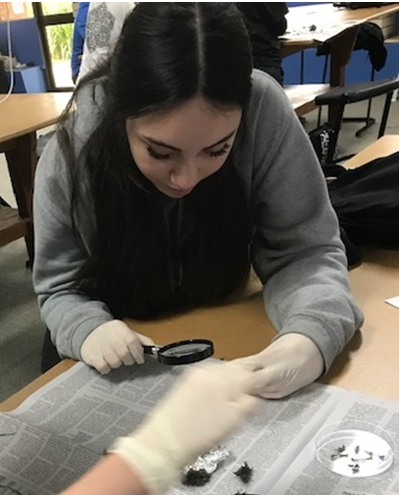 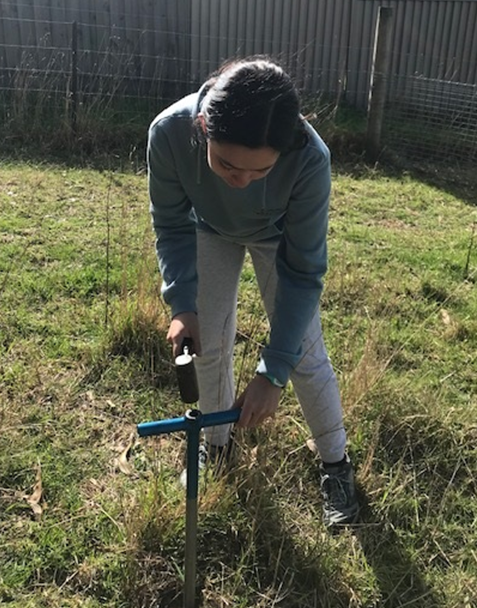 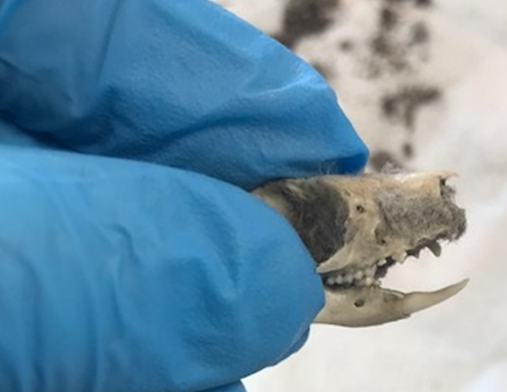 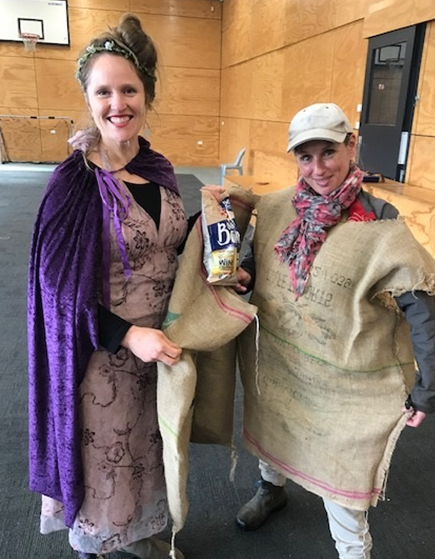 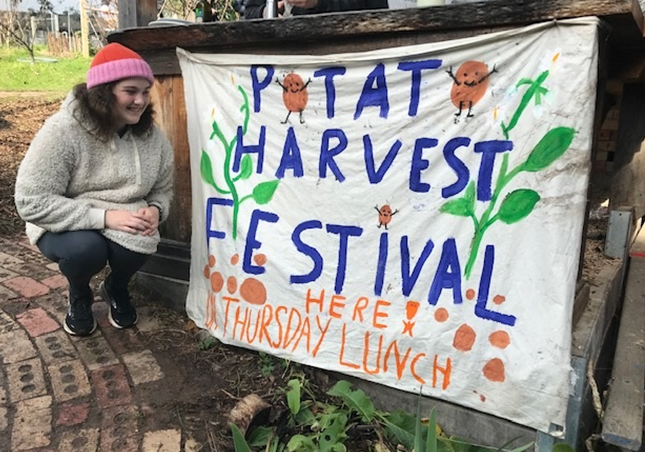 Student-led experiences
E.g. Potato Harvest Festival
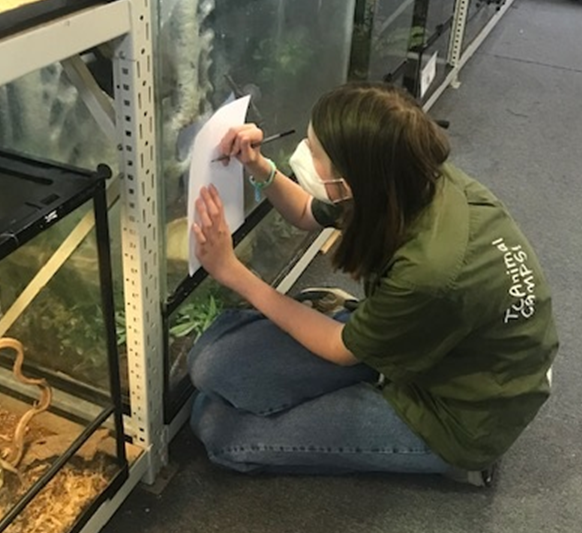 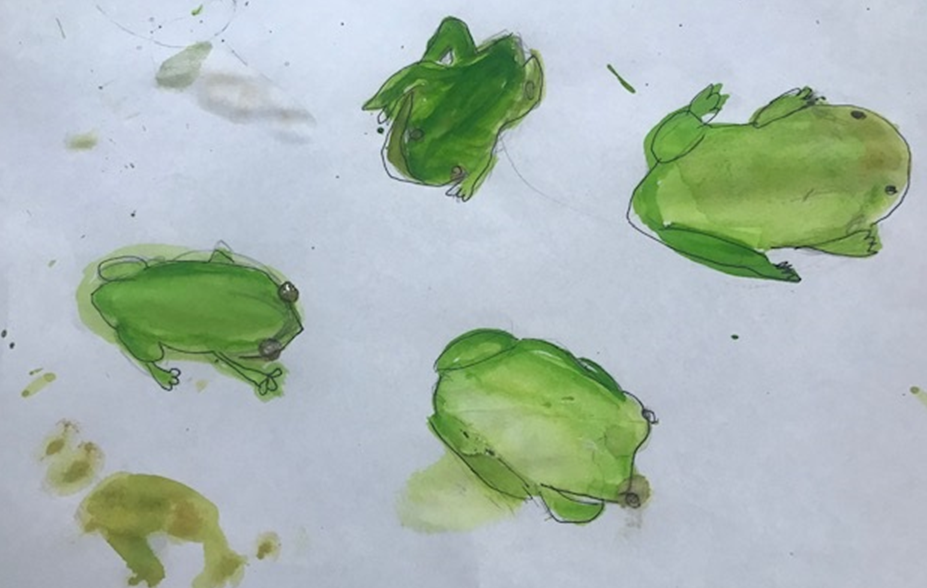 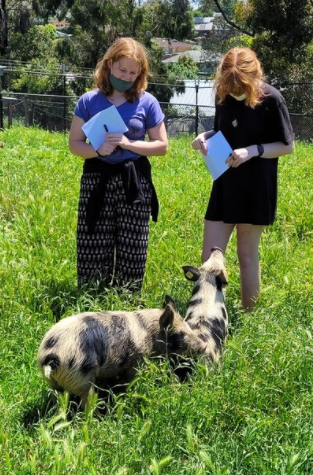 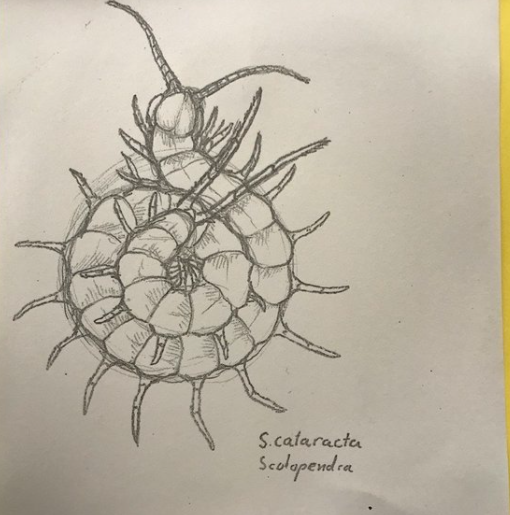 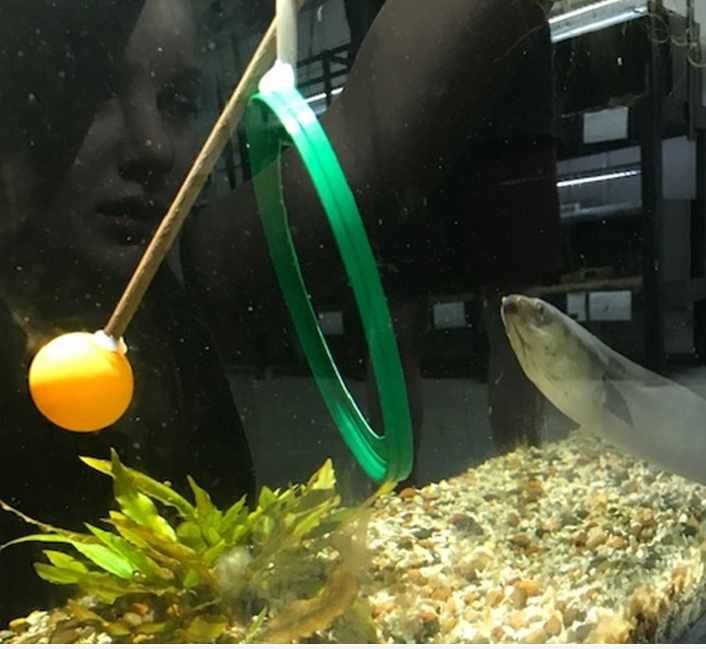 Scientific illustration
Pig and eel training
Design Tech and Jewelery Making
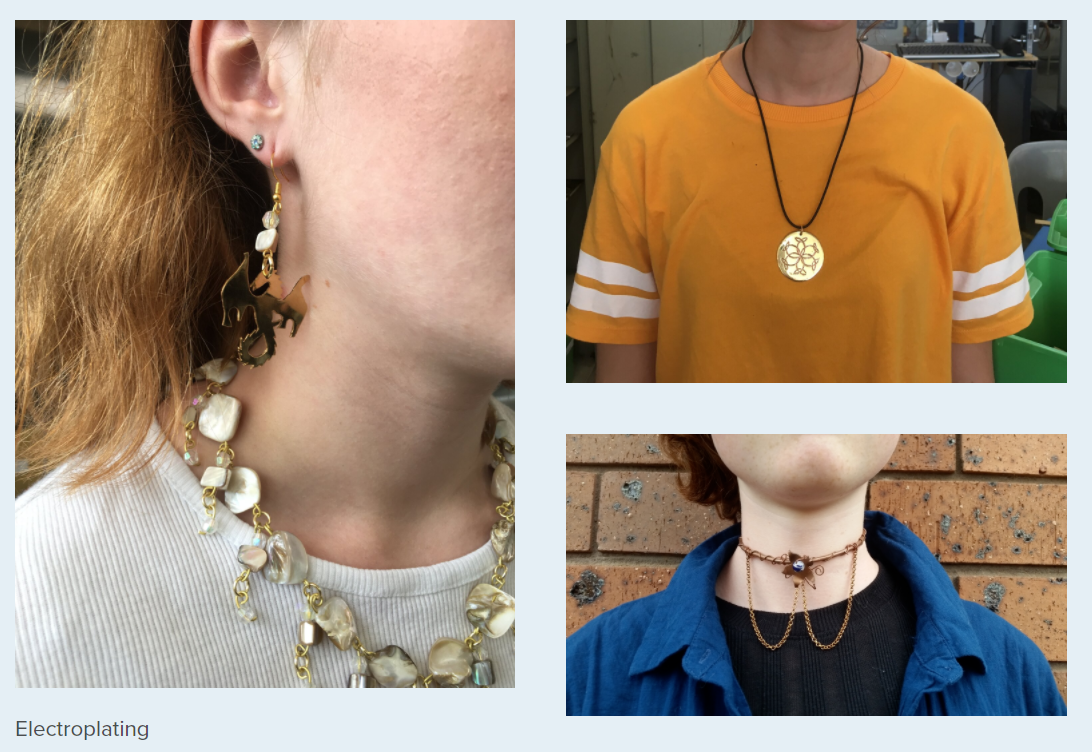 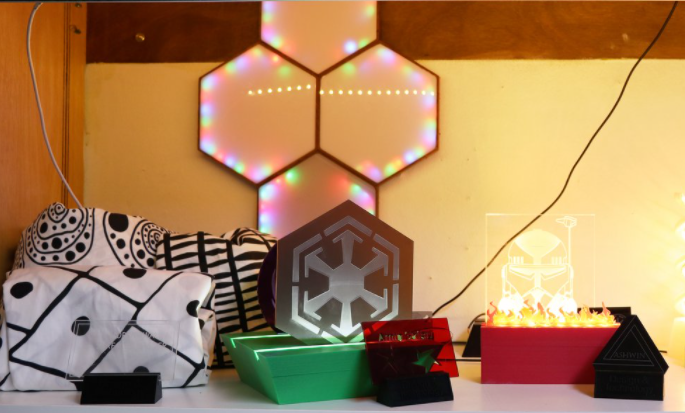 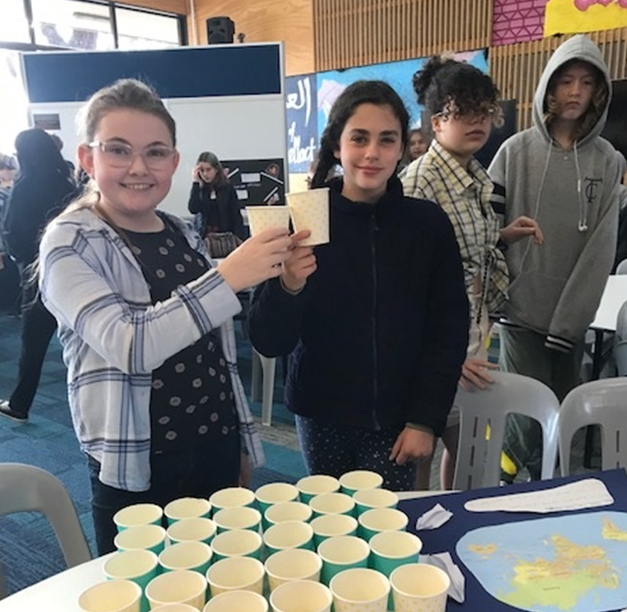 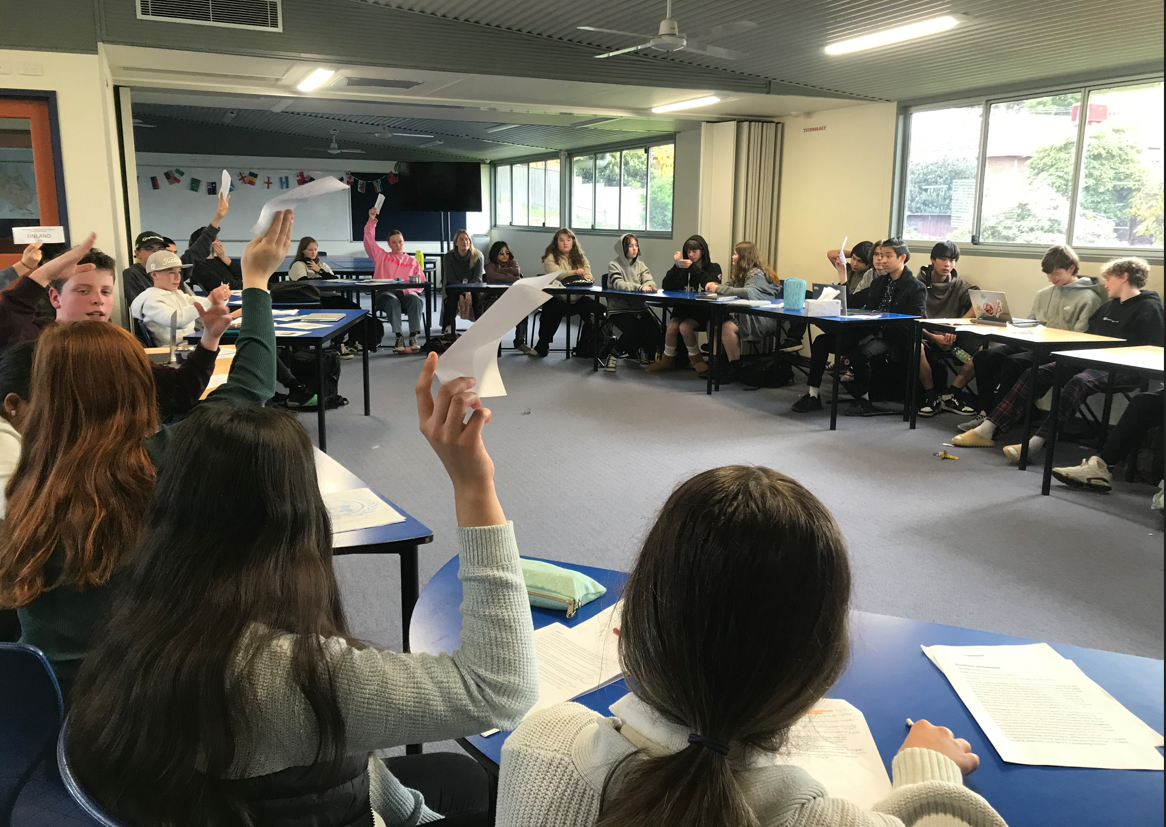 Project-Based Learning
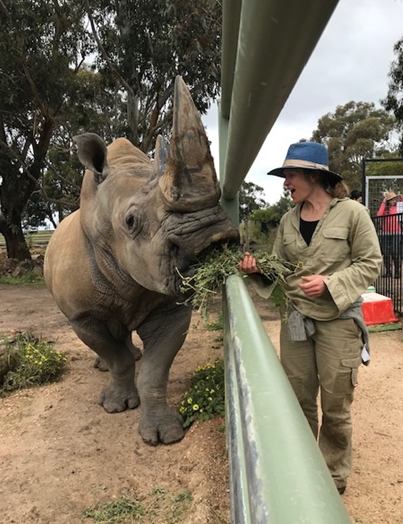 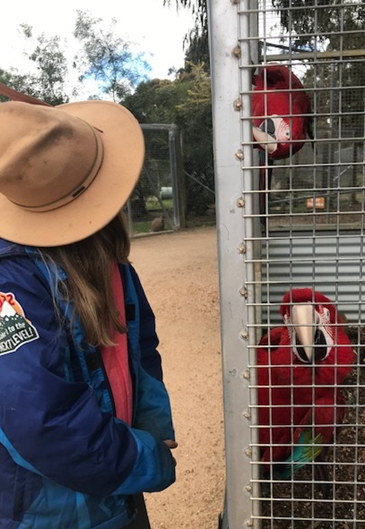 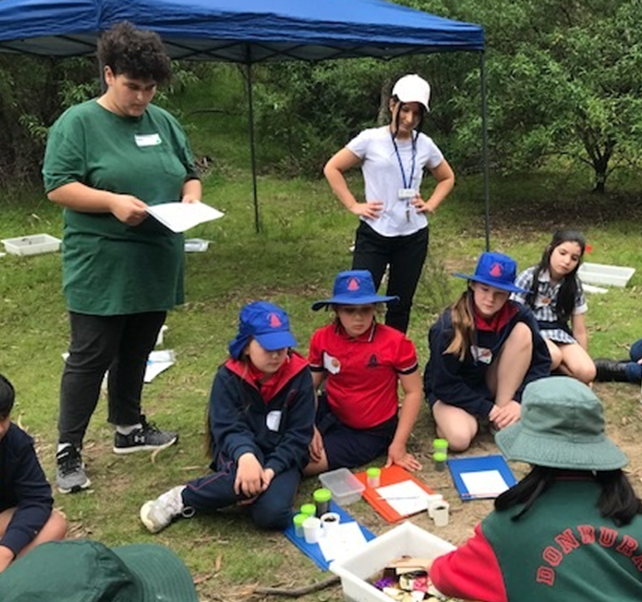 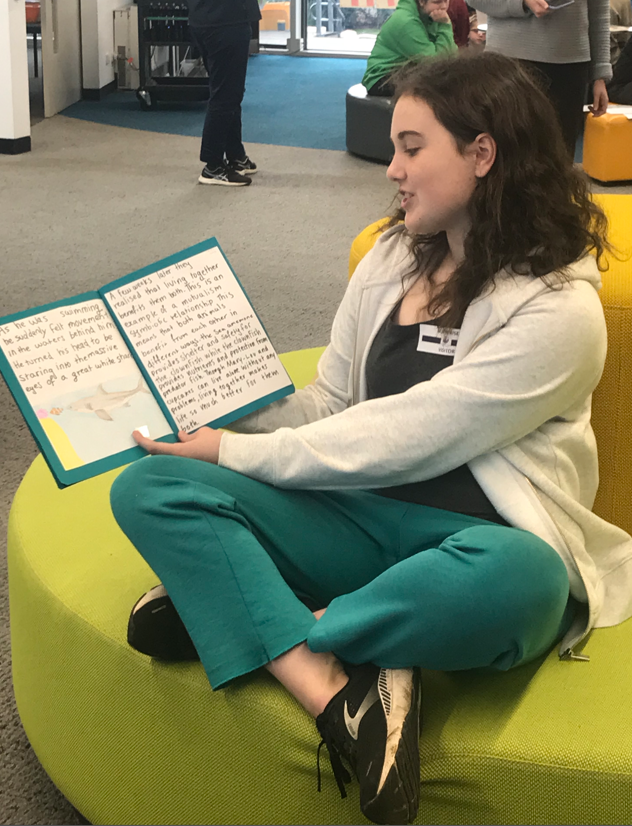 Outreach
Grampians Zoo and Turtle Camp
Lead to Sustain
Teaching primary students
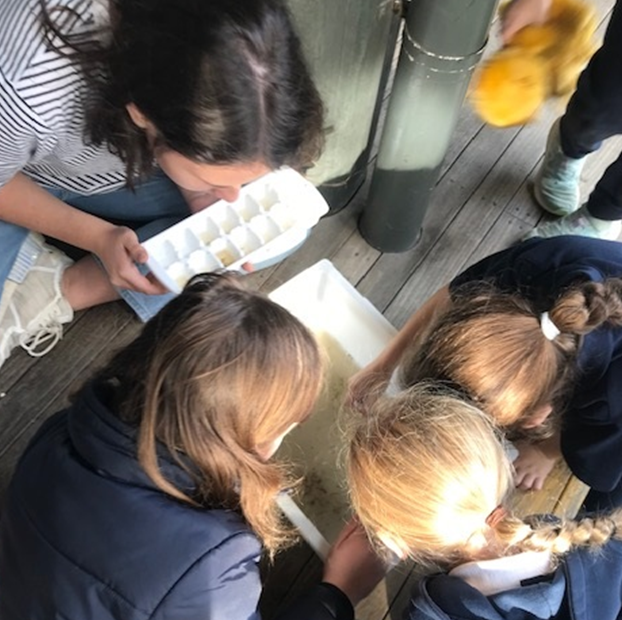 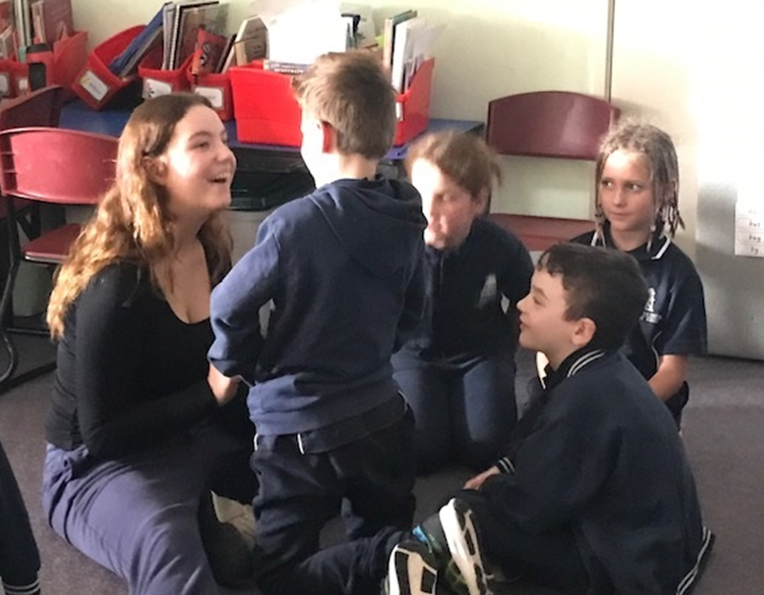 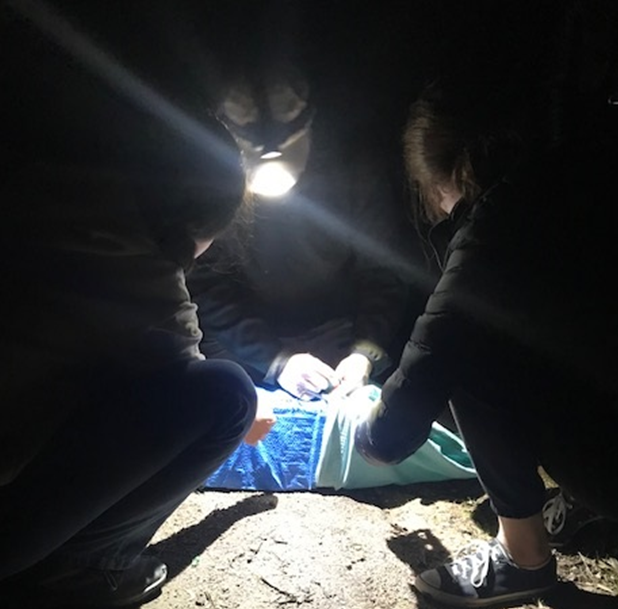 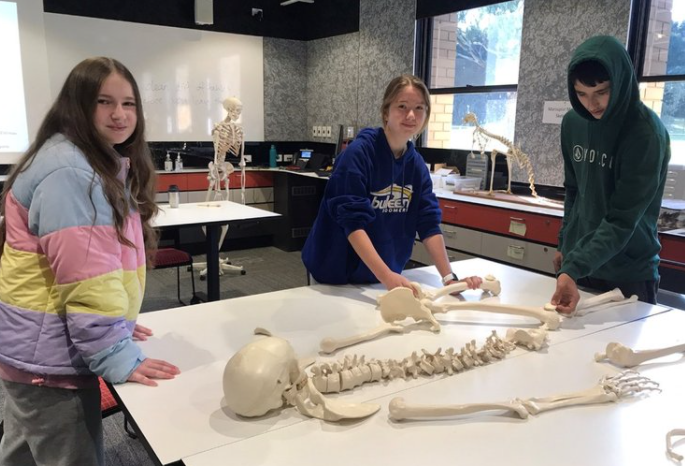 Excursions: Zoos, Museums, UniversitiesExposure to different career pathways
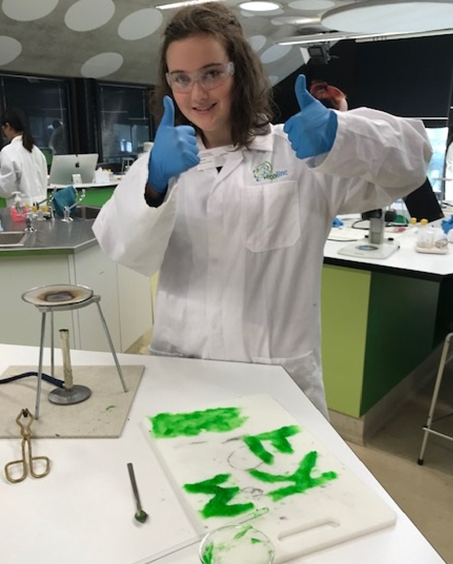 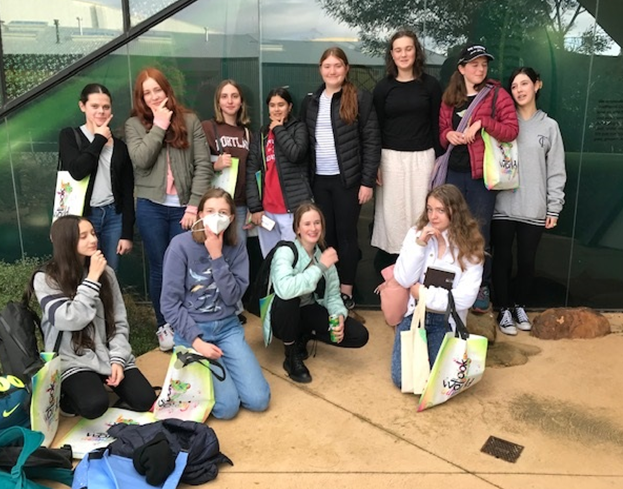 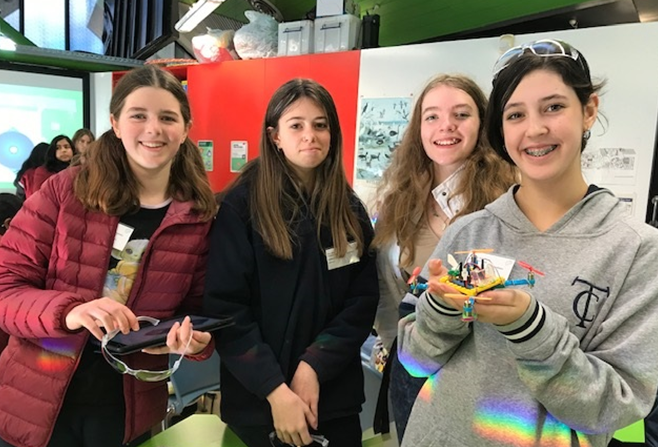 Girls in STEM events
Girls in Physics Breakfast
Ecolink Women in STEM
Young Change Agents Academy for Enterprising Girls
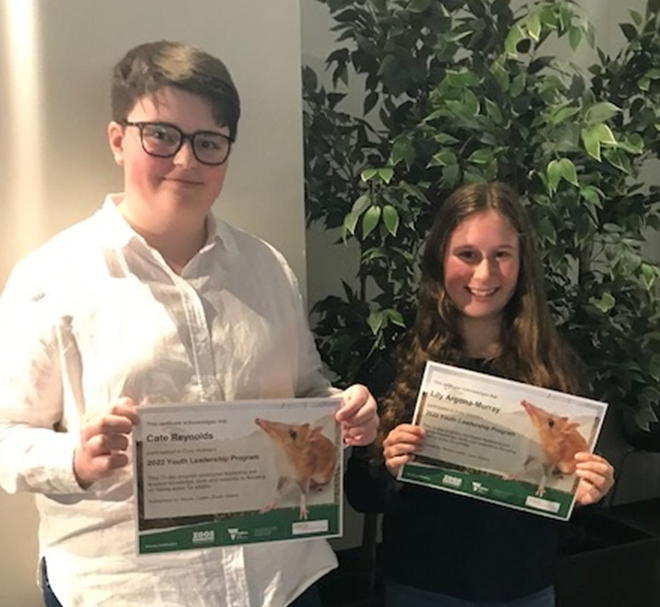 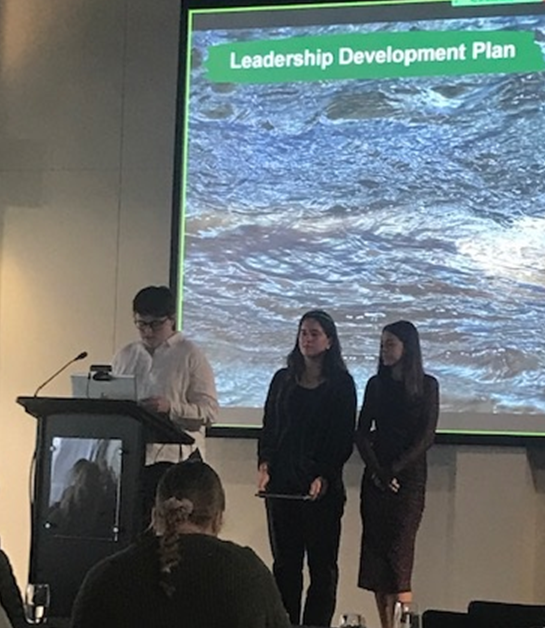 Leadership and Competitions
Zoos Vic Leadership
Science Talent Search
Big Science